Κοινωνικός Εποικοδομισμός
Συνεργατική μάθηση & Τεχνολογίες Διαδικτύου
Μιχαήλ Κλεισαρχάκης (Μ. Edu, Phd) Ε.Δι.Π. Παιδαγωγικό Τμήμα Δημοτικής Εκπαίδευσης - Πανεπιστήμιο Κρήτης
Κοινωνικός Εποικοδομισμός
ΑΤΟΜΟ
Οικοδόμηση της Γνώσης
Διεργασίες
(Ομαδικές ή ατομικές)
Ανταλλαγή πληροφοριών
ΚΟΙΝΩΝΙΑ
Κοινονικο-πολιτισμικές ΘεωρίεςVygotsky (1978)
Οικοδόμηση της Γνώσης
ΑΤΟΜΟ
ΑΤΟΜΟ
ΑΤΟΜΟ
ΑΤΟΜΟ
ΑΤΟΜΟ
Δάσκαλος
Ειδικοί
Γονείς
Επικοινωνία & κοινωνική αλληλεπίδραση
Συνεργατική Μάθηση & Τεχνολογία
Επίλυση ενός προβλήματος

(1-2 διδακτικές ώρες)
Ομάδα μαθητών 
(2-4 ατόμων)
Συνεργατική Οικοδόμηση της Γνώσης
Δραστηριότητες 
(σενάριο συνεργασίας με χρήση ψηφιακών τεχνολογικών εργαλείων)
Διάδραση (πρόσωπο με πρόσωπο ή εξ αποστάσεως)
Συνεργατική Μάθηση & Τεχνολογία
Τεχνολογικό Περιβάλλον Υποστήριξης της Συνεργασίας
Ενημερότητα
Υποστήριξη
Εύρεση πληροφοριών ενημέρωσης
Μαθητών
Αλληλεπιδράσεις
Στοιχεία για τις δραστηριότητες
Εκπαιδευτικών
Δομημένος διάλογος με εισαγωγικές προτάσεις
Πληροφοριές για τη κατασταση των μαθητών
Κοινότητας
Επικοινωνία
Εποικοδομισμός & κοινωνικοπολιτισμική προσέγγιση των ΤΠΕ στην εκπαίδευση
Σύμφωνα με τους Bruner, Piaget και Vygotsky η αμιγώς μαθησιακή και αντιληπτική διαδικασία αφορά τον καθένα προσωπικά και εξαρτάται από τις εμπειρίες, τις γνώσεις, τις διεργασίες των υποκειμένων

Σημαίνοντα ρόλο διαδραματίζει το κοινωνικό και πολιτισμικό περιβάλλον στο οποίο διαβιούν οι μαθητές και κυρίως η αλληλεπίδραση με τους άλλους ανθρώπους, προκειμένου να μπορέσουν να κατανοήσουν την παρεχόμενη γνώση
Learning Objects
Μαθησιακά Αντικείμενα
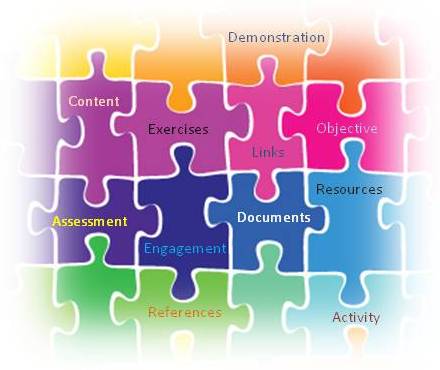 Μιχαήλ Κλεισαρχάκης (Μ. Edu, Phd) Ε.Δι.Π. Παιδαγωγικό Τμήμα Δημοτικής Εκπαίδευσης - Πανεπιστήμιο Κρήτης
Βασίζονται στην ιδέα ότι ο εκπαιδευτής δημιουργεί μικρές μαθησιακές μονάδες οι οποίες μπορούν να συνδυαστούν με σχεδόν άπειρους τρόπους, για την δημιουργία συλλογών όπως ενότητες, μαθήματα, κύκλους μαθημάτων κλπ.
Μαθησιακό αντικείμενο είναι μια αυτόνομη και ανεξάρτητη μονάδα εκπαιδευτικού περιεχομένου ψηφιακού τύπου, η οποία συνδέεται με έναν ή περισσότερους μαθησιακούς στόχους και έχει εκ των προτέρων ως στόχο την δυνατότητα επαναχρησιμοποίησης σε διαφορετικά εκπαιδευτικά περιβάλλοντα (Wiley, 2000 & Polsani, 2003)
Λειτουργικές απαιτήσεις (Pithamber, 2003)
Προσβασιμότητα
Δυνατότητα επαναχρησιμοποίησης
Διαλειτουργικότητα
Να έχει μαθησιακή αξία
Να είναι αυτοτελές
Να είναι αναζητήσημο
Ένας ψηφιακός πόρος για να χαρακτηριστεί μαθησιακό αντικείμενο θα πρέπει να περιλαμβάνει ή να συνδέεται (Metros, 2005)

Ένα προσδοκώμενο αποτέλεσμα
Μια πρακτική δραστηριότητα
Μια αξιολόγηση
Πως σχεδιάζουμε ένα μαθησιακό αντικείμενο
Για να σχεδιαστεί ένα μαθησιακό αντικείμενο θα πρέπει να καθοριστούν:
Το γνωστικό αντικείμενο που αφορά
Το μαθησιακό στόχο που επιδιώκεται
Την εκπαιδευτική – διδακτική προσέγγιση που ακολουθείται
Την εκπαιδευτική λειτουργία την οποία η δραστηριότητα επιδιώκει να επιτύχει
Τα προσδοκώμενα αποτελέσματα
Τον τύπο της δραστηριότητας (π.χ. επεξεργασίας, αξιολόγησης)
Το είδος της δραστηριότητας (π.χ. εξατομικευμένη, συνεργατική μάθηση)
Τα εκπαιδευτικά εργαλεία που απαιτούνται
Τον τρόπο αξιολόγησης της δραστηριότητας
Παραδείγματα μαθησιακών αντικειμένων
Φωτόδεντρο - http://photodentro.edu.gr/lor/
Wisc - https://www.wisc-online.com/
Δημιουργία μαθησιακών αντικειμένων με θέμα τη διαχείριση νερού - http://www.digimagix.gr/learning-objects-hydria-project/

Συνδυασμός μαθησιακών αντικειμένων
ΕΚΠΑΙΔΕΥΤΙΚΟ ΣΕΝΑΡΙΟ - http://aesop.iep.edu.gr
Επίλογος…
Ένα μαθησιακό αντικείμενο πρέπει να συνδέεται με μαθησιακούς στόχους, να έχει εκπαιδευτικό περιεχόμενο και να περιγράφεται από μεταδεδομένα.